禁煙ステッカーを
無料で配付します
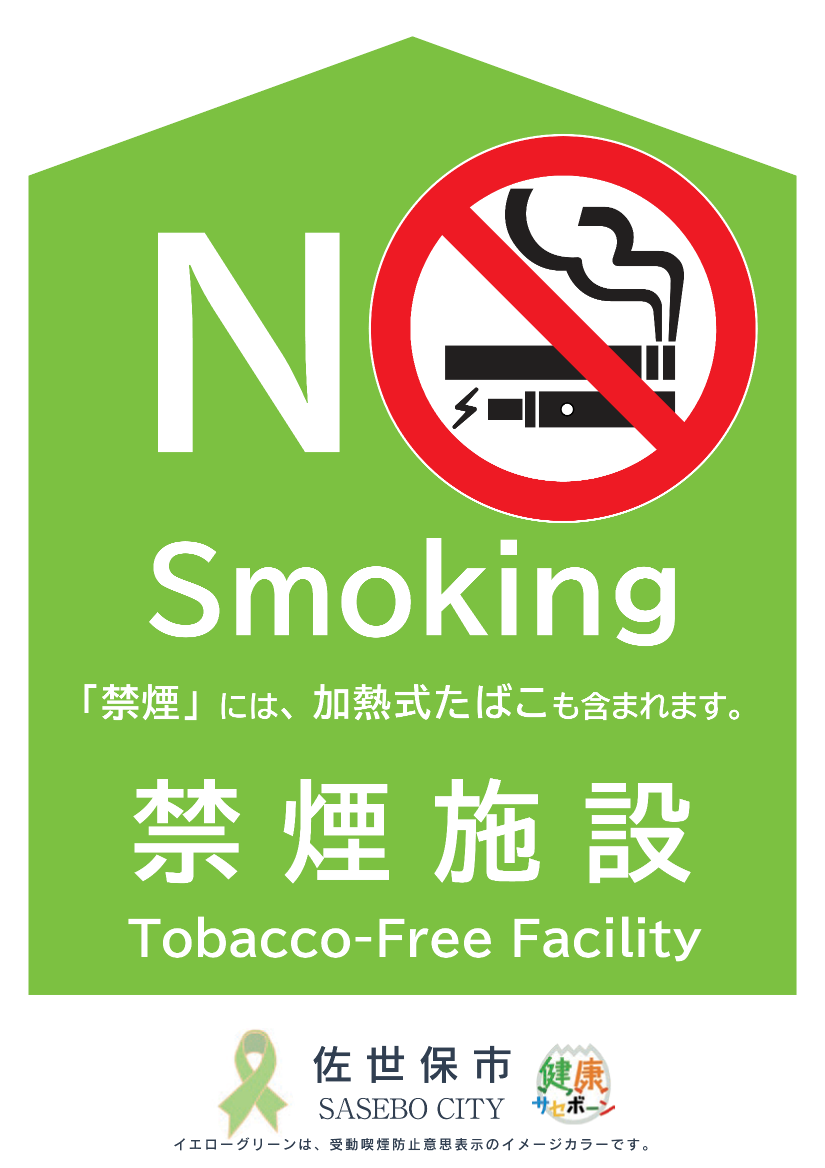 サイズ（2種）
105×148mm
148×210ｍｍ
配付条件
第一種施設（病院・学校など）は、特定屋外喫煙場所を設置せず、敷地内全面を完全に禁煙としていること
第二種施設（第一種施設及び家庭を除く施設）は、喫煙専用室等を設置せず、屋内全面を完全に禁煙としていること
　　　　　　　　　　　　　　　　　　　　
佐世保市健康づくり課
入手方法
健康づくり課（中央保健福祉センター５階）の窓口にて申し込み → その場で配付
ＦＡＸで申し込み → 郵送で受取
Eメールで申し込み → 郵送で受取
　件名に「禁煙ステッカー」と記載し、kenkou@city.sasebo.lg.jpへ配布申込書を添付して送信してください。
禁煙ステッカー掲示施設の紹介
受動喫煙防止に積極的に取り組んでいただいている施設として、施設名称及び所在地を市のホームページ等で紹介させていただきます。
佐世保市禁煙ステッカー配付申込書
年　　　月　　　日
　禁煙ステッカーの配付を申し込みます。
　なお、配付条件に適合しなくなったときは、直ちに、ステッカーを撤去します。
＜申込先＞			　
佐世保市健康づくり課　　〒857-0042　佐世保市高砂町5-1
			　　　電話　0956-24-1111　FAX　0956-24-1346